Школа № 320
Противодействие коррупции
Ответы на основные вопросы по противодействию коррупции для обучающихся и их родителей
2022
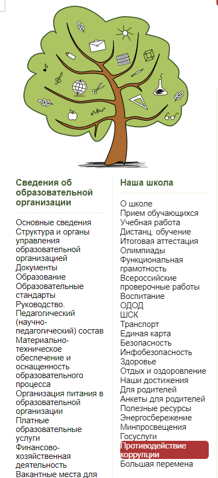 Школа 320
1.
Известен ли Вам  телефон или электронный адрес региональной постоянно действующей «горячей линии» по вопросам незаконных сборов денежных средств в общеобразовательных организациях?
Всегда можно найти на сайте школы
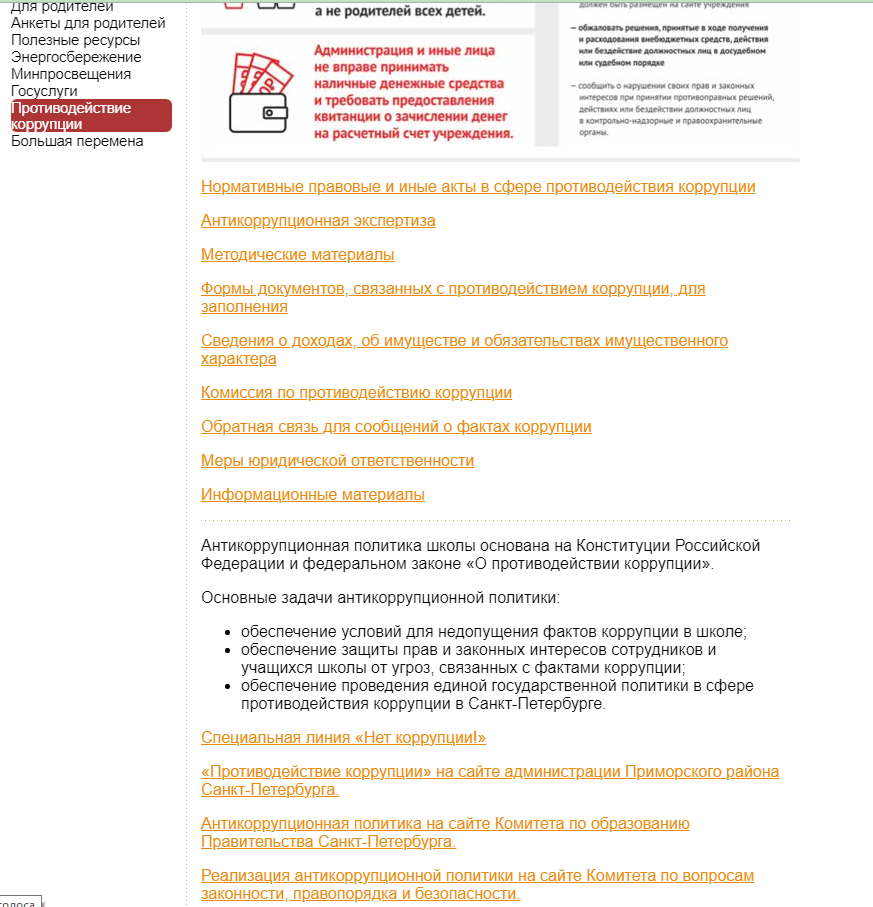 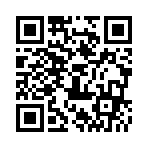 Школа 320
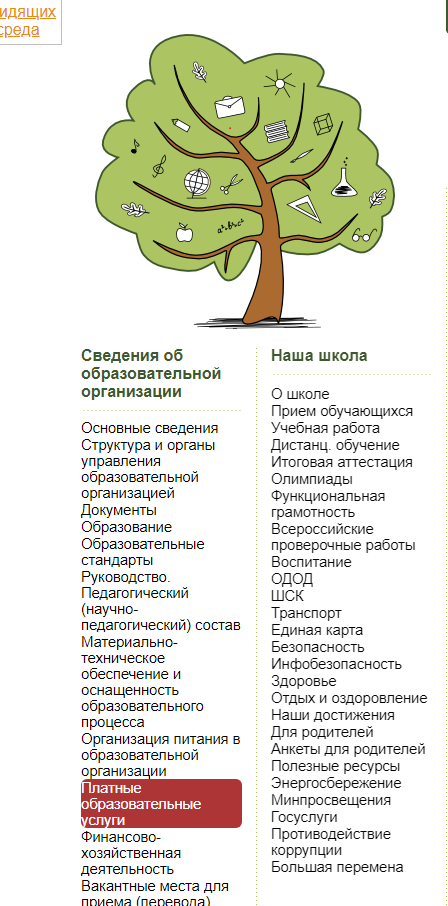 2.
Известно  ли  Вам,  что  на  официальном  сайте  общеобразовательной  организации,  в  которой обучается Ваш ребенок, размещен документ о порядке оказания платных образовательных услуг?
Раздел 
«Платные образовательные услуги»
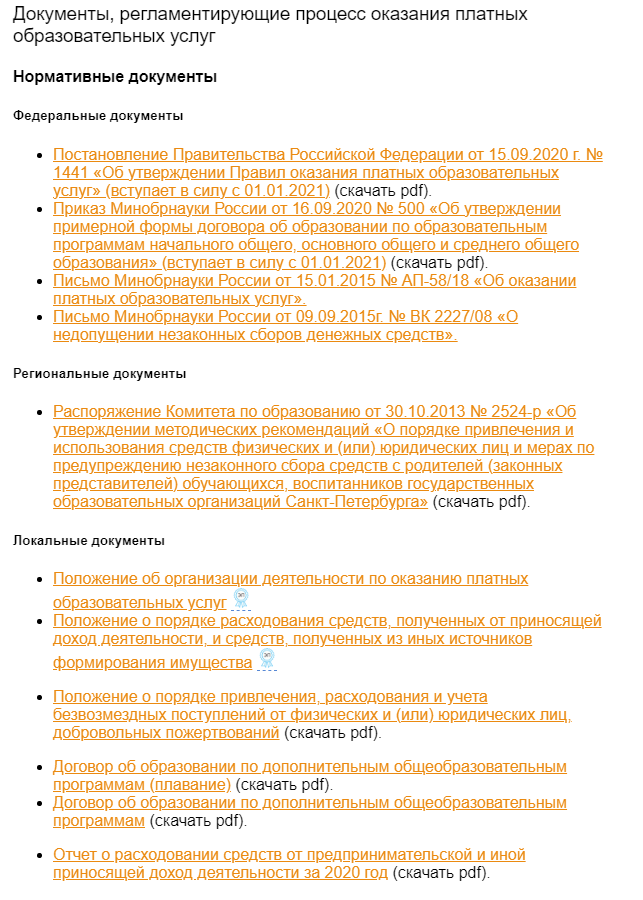 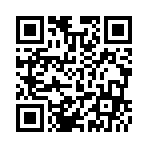 Школа 320
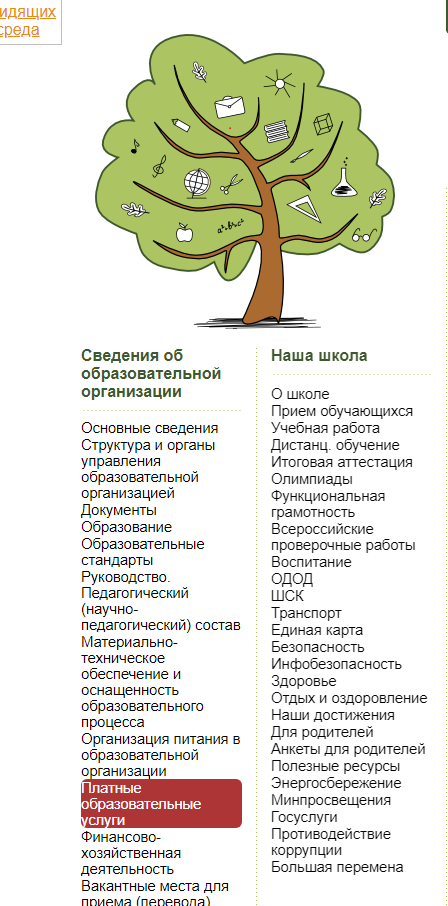 3.
Известно  ли  Вам,  что  на  официальном  сайте  общеобразовательной  организации,  в  которой обучается Ваш ребенок, размещен образец договора об оказании платных образовательных услуг?
Раздел 
«Платные образовательные услуги»
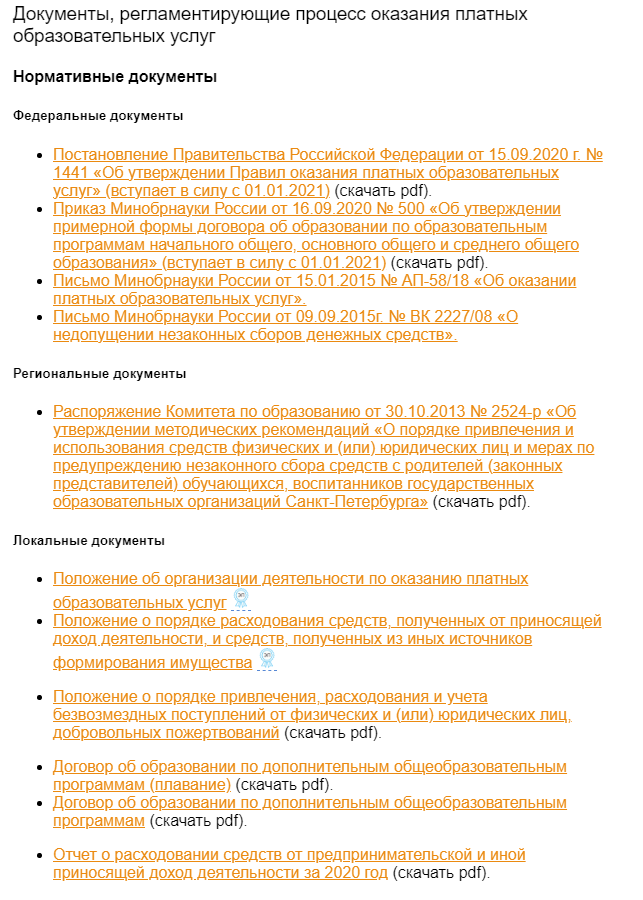 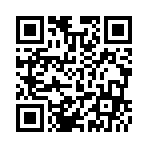 Школа 320
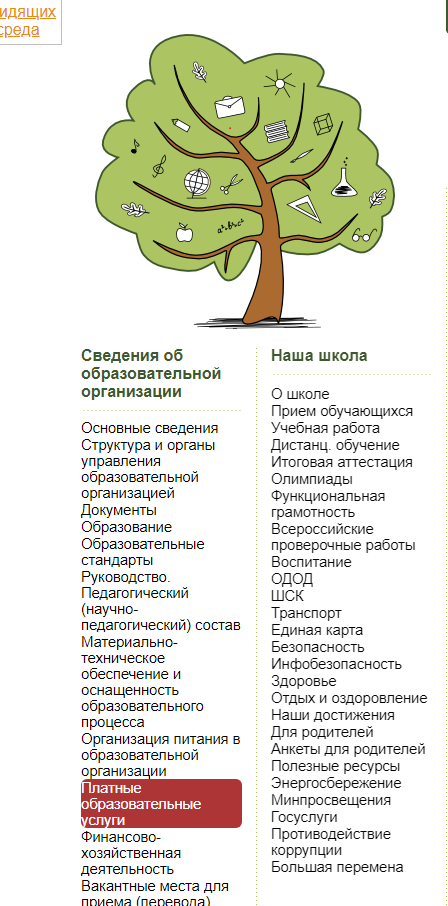 4.
Известно  ли  Вам,  что  на  официальном  сайте  общеобразовательной  организации,  в  которой обучается  Ваш  ребенок,  размещен  документ  об  утверждении  стоимости  обучения  по  каждой образовательной программе?
Раздел 
«Платные образовательные услуги»
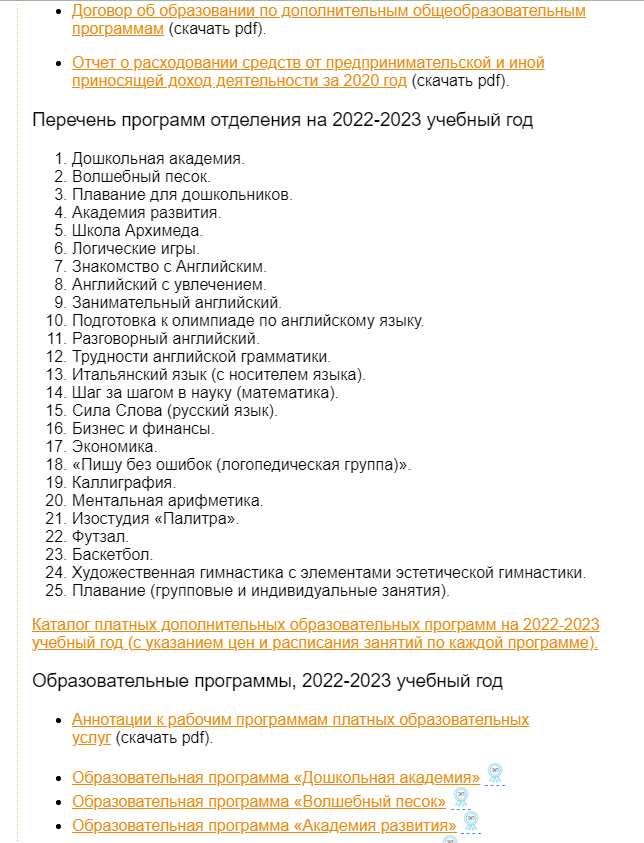 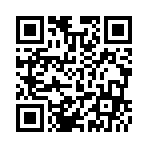 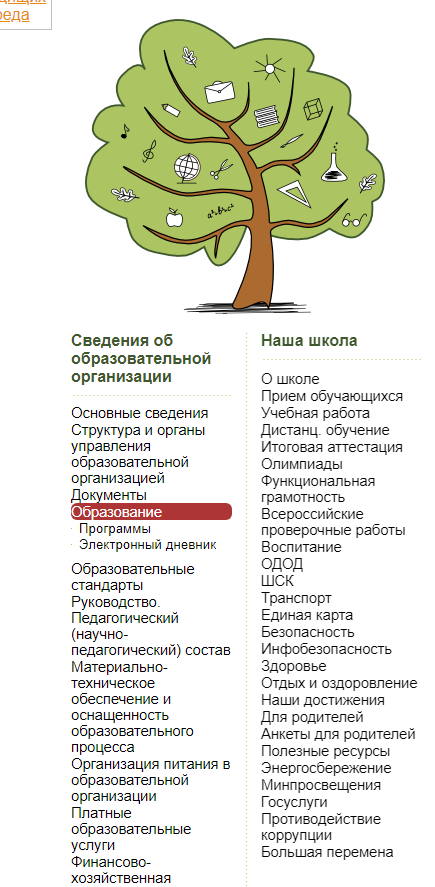 Школа 320
5.
Вы  обладаете информацией  о  перечне  услуг,  оказываемых школой,  в  которой  обучается  Ваш  ребенок,  бесплатно  в  рамках реализации  общеобразовательных  программ  в  соответствии  с  федеральными  государственными  образовательными стандартами (на базовом и углубленном уровнях).?
Раздел «Образование»
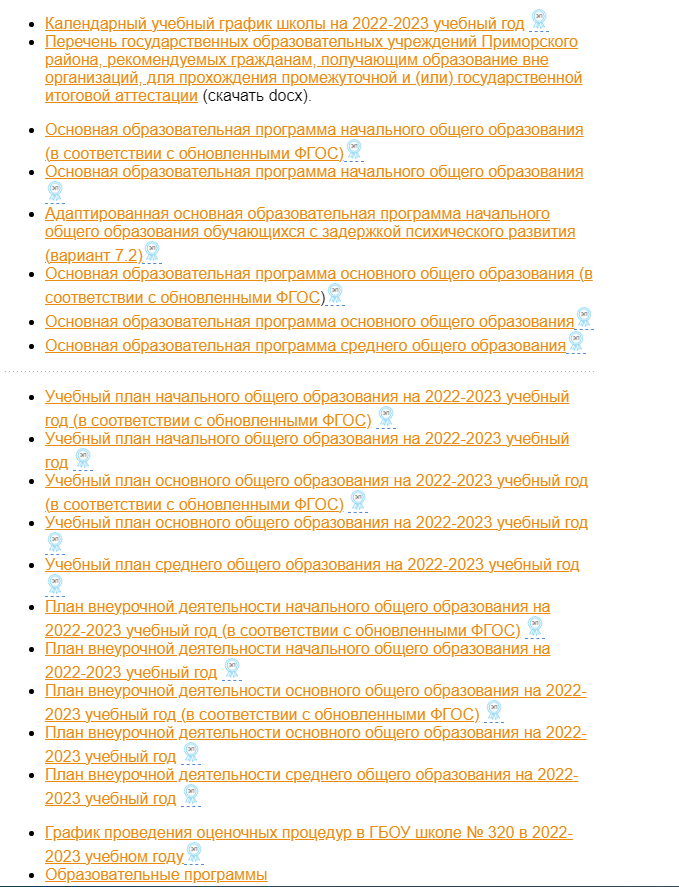 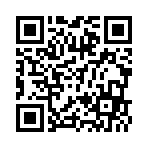 Школа 320
6.
Известно  ли  Вам,  кем  и  где  принимаются  решения  о  необходимости  привлечения  родительских средств на нужды общеобразовательной организации, в которой обучается Ваш ребенок?
На нужды школы средства родителей не собираются!
Оборудование, учебная литература, расходные материалы, соблюдение санитарных норм обеспечивается из средств школы
Школа 320
6.
Если по инициативе родителей
Организуются платные мероприятия, 
не предусмотренные 
основной образовательной программой,
школа не предъявляет требований 
к участию в таких мероприятиях
Школа 320
7.
Известно  ли  Вам,  в  каком  порядке  и  на  каких  условиях  Вы,  как  родитель,  можете  внести  в общеобразовательную  организацию,  в  которой  обучается  Ваш  ребенок,  добровольное пожертвование или целевой взнос?
«Положение о порядке привлечения, расходования и учета безвозмездных поступлений и добровольных пожертвований»
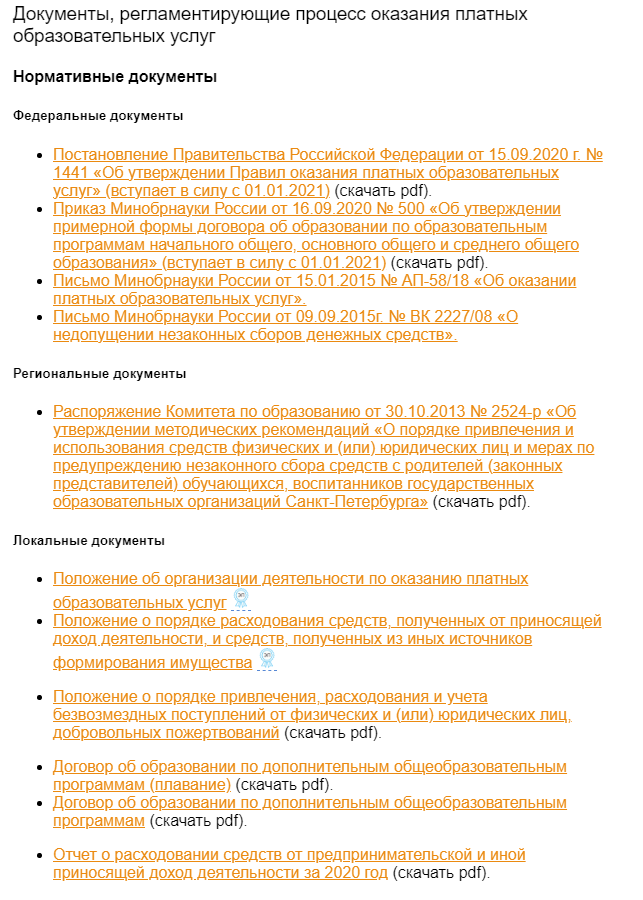 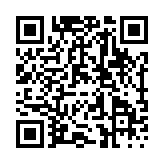 Школа 320
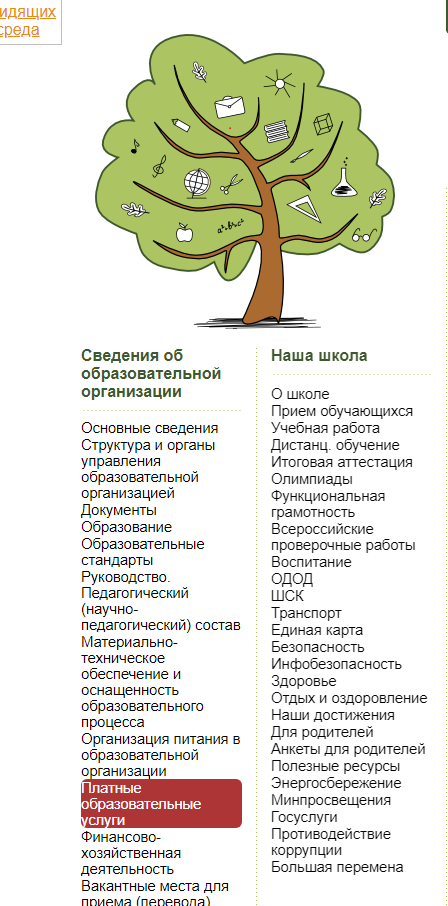 8.
Известно  ли  Вам,  какие  образовательные  услуги  оказываются в общеобразовательной организации, в которой обучается Ваш ребенок, на платной основе?
Раздел 
«Платные образовательные услуги»
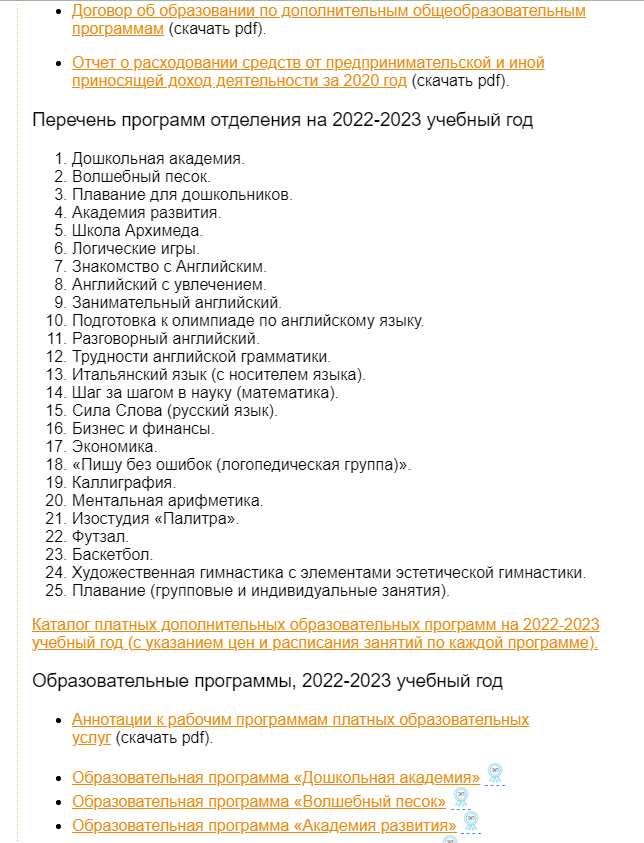 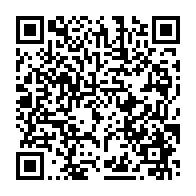 Школа 320
8.
Имеют  ли  право  родители  учащихся  общеобразовательной  организации, в которой обучается Ваш ребенок, осуществлять контроль за расходованием родительских средств (имеется локальный акт)?
П. 4. «Положение о порядке привлечения, расходования и учета безвозмездных поступлений и добровольных пожертвований»
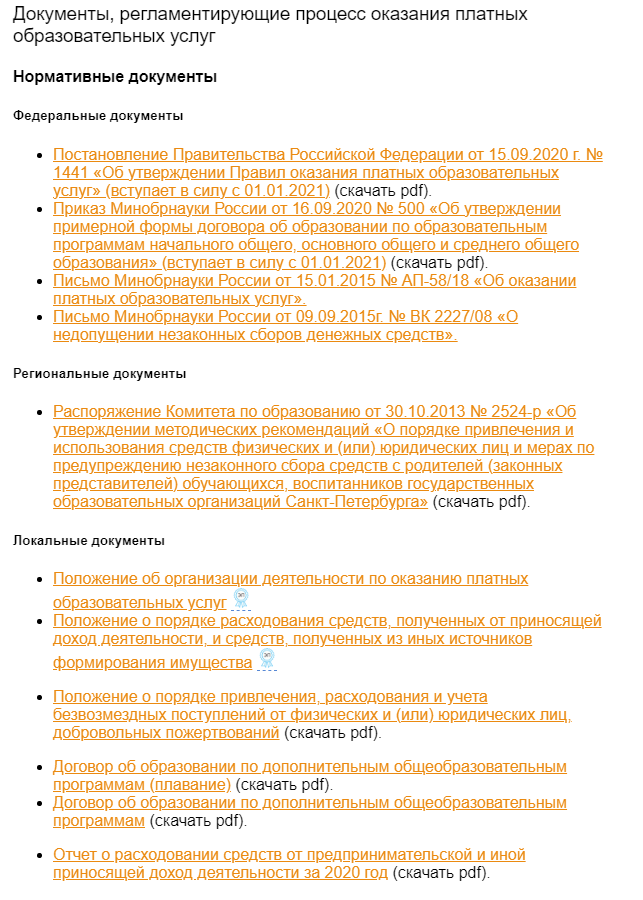 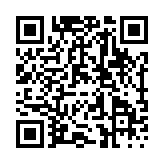 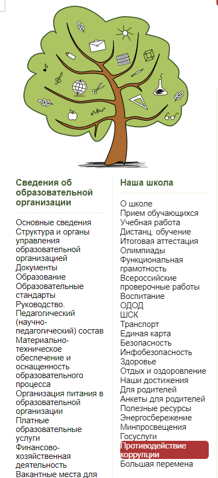 Школа 320
10.
Известны  ли  Вам,  телефоны  «горячих  линий»,  адреса  электронных  приемных  (в  том  числе правоохранительных  и  контрольно-надзорных  органов),  которыми  Вы  или  Ваш  ребенок  можете  воспользоваться в случае незаконного сбора денежный средств?
Всегда можно найти на сайте школы
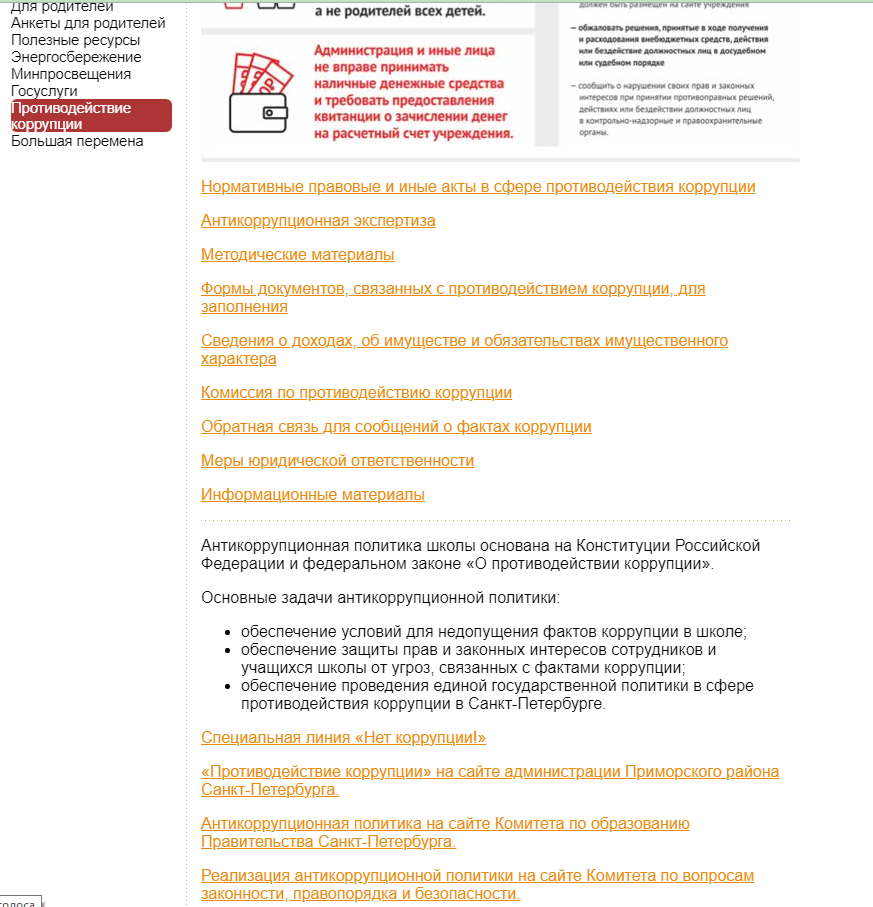 Школа 320
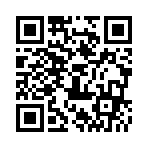 «Как замечательно, что никому не нужно ждать подходящего момента, чтобы начать менять мир к лучшему»
Пожалуйста, пройдите опрос по ссылке: 
https://forms.gle/otE4WM1tu3ErkPNR6